High or loud?
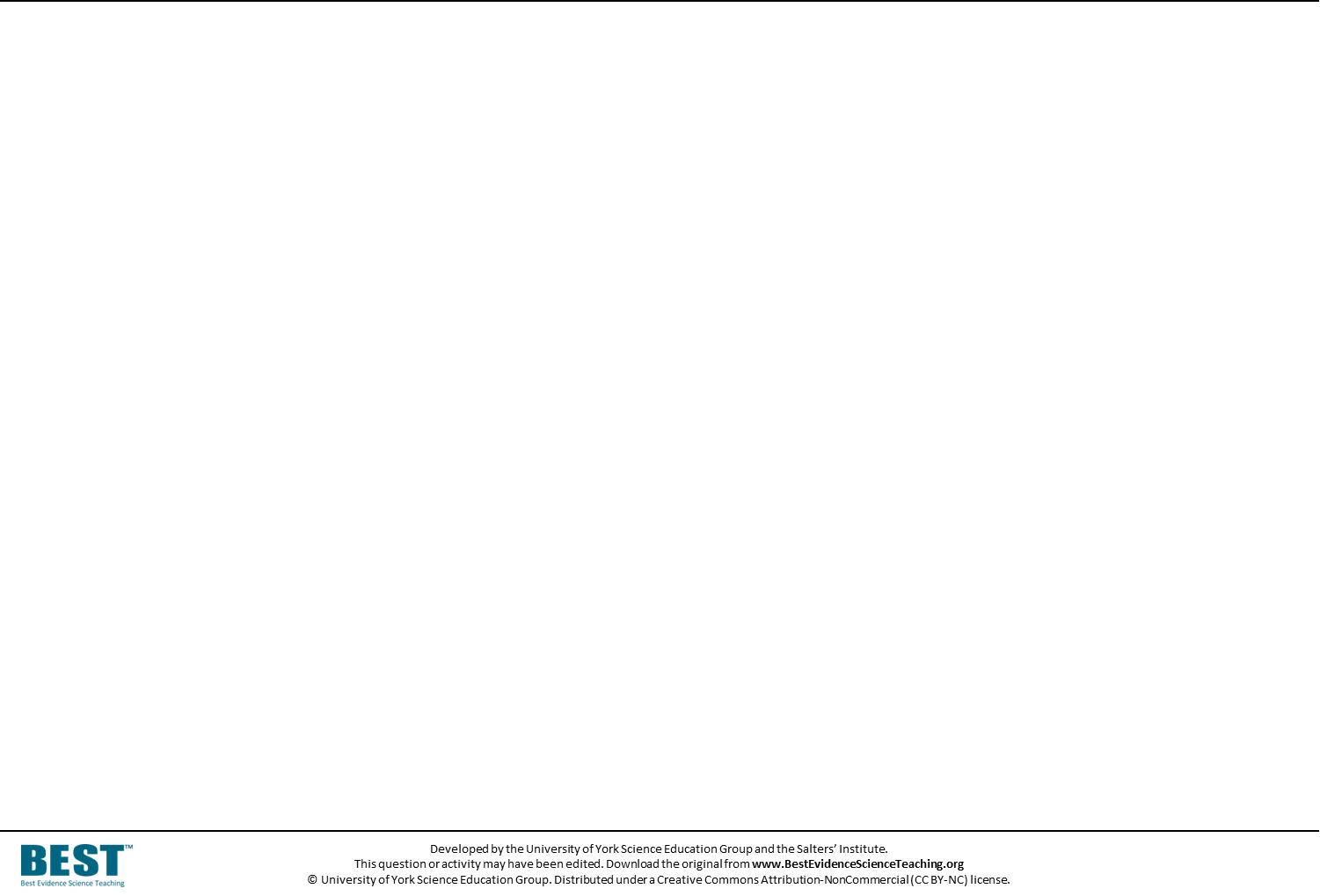 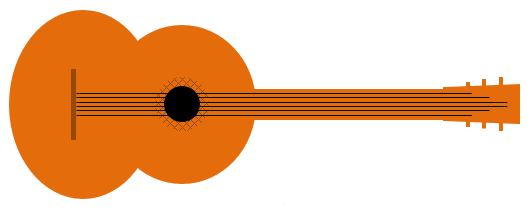 Fill in the gaps to describe the sounds that are made.
You should only use the words high and loud.
.
Playing a guitar
Plucking a guitar makes the strings vibrate.  Thin strings vibrate very quickly and make ……………… notes.  Plucking hard on a string makes it vibrate a lot and its note is ……………… .
Beating a drum
When a drum is hit hard its sound is ……………… . 
A tight drum vibrates very quickly and has a ……………… sound.  
When a drum has large vibrations it is ……………… .
high
loud
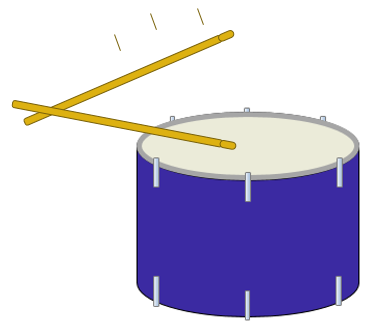 loud
high
loud